disaster recovery plan to lessen health disparities and improve access to communitySTUDENT NAMEDATECOURSE CODECOURESE TITLE
Issues after a disaster
No immediate enough funding. Makes healthcare activities to be rather reactive than proactive.
Inadequate resources in supply, hindering an all-rounded care for patients.
Inadequate dissemination and communication of public health information, such as on clean water prioritization, fracture management, etc.
Faulted evidence-based practice, where the healthcare providers provide a reactive intervention, with very minimal information sources.
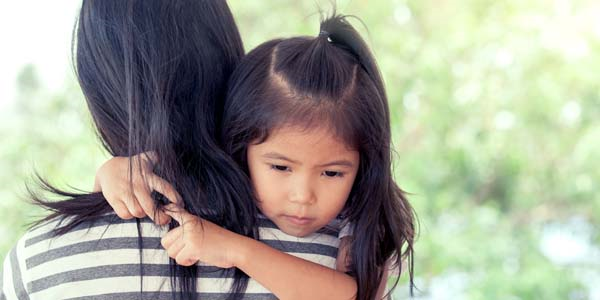 [Speaker Notes: These include the various issues that may contribute to the increased disparities in healthcare provision due to a lack of sources of evidence that can support logical and right ethical and legal issues in healthcare provision, especially after a disaster (Allen, 2014). These issues usually lead to bad practice, which can farther lead to health issues, such diarrhea, wound infection, slow healing of fractures, and even more deaths. For example, lack of adequate immediate funding includes inadequate mobilization of resources and health practice characterized by shortcuts and prioritized practice. Inadequate resources are associated to destroyed transport and communication network that hinder movement of the emergency and response teams. Reactive practice includes short term solutions provided by healthcare providers, instead of a proactive approach that is characterized by preventive, and all-rounded management of the patient, e.g. including management of post-traumatic stress disorder in the community affected by the disaster.]
Resettling of the community
Renovating the most crucial infrastructure
Reactive treatment strategies
Preventive measures, such as education, community engagement, and health promotion
HEALTH PROMOTION STRATEGIES in A DISASTER recovery plan
[Speaker Notes: The need for immediate and long-term strategies to intervene the crisis after a disaster includes different approaches. These include the immediate actions to curb disease outbreaks and reduce farther damage (Adhikari et al., 2016). There are different strategies to engage the community in majorly preventing complications of injuries and the disease outbreaks associated with post-disaster events.  These strategies are based on priority of care and management. For example, resettling of the community affected by the natural disaster is a priority, removing the people from the most affected areas. Reactive treatment is prioritized to proactive treatment. The disaster is characterized by disease outbreaks, therefore, preventive public health education will be prioritized to preparing the community for future disasters. Renovating crucial infrastructure will be given priority after the community and the most affected are resettled and moved. This will be in accordance to the recovery plan, that includes preparing the community or future disasters.]
PROPOSED DISASTER RECOVERY PLAN
Assessing problems
Waterborne diseases
Inadequate resources, including infrastructure and medical facilities
Disorganized healthcare response
Radio communication barrier
Under-staffing in the hospital available
Mobilization
Recruitment of a local community 
Recruitment of the emergency department team, including inter-professionals in the healthcare team, e.g. doctors, nurses, public health officer, etc.
Equipping the local community jurisdiction, e.g. firefighters, and policemen.
Implementing
Incorporating multiple disciplines in the response team
Educating the women in the community on proper water sanitation.
Equip men in the community with knowledge in skills in disaster drills
Community engagement through sharing health leadership with the community stakeholders.
Empowering the community for future disaster preparedness through developing contingency plans with the community.
[Speaker Notes: The proposed recovery plan will include actions and implementation rather than unimplemented plans (Adhikari et al., 2016). These actions and implemented plans are associated with more effectiveness than preparing health workers alone for disaster management. They include assessing for the community needs, identifying the resources needed in the recovery plan, and implementing the plan. The implementation could include the multiple departments in Valley City, such as inter-professional deliberation of the response meetings, incuding the healthcare professionals and the firefighting team.]
Dealing with heath disparities in the DRP
The plan incorporates both local leadership and health professionals.
The recovery plan will be deliberated upon by the entire emergency health department, including the best reactive and ethical conscious procedures.
Involving the local jurisdiction will include squashing any form of communication barrier between the two important departments- police and firefighters
Involving summarized web content includes saving time on information acquisition to pass to the community.
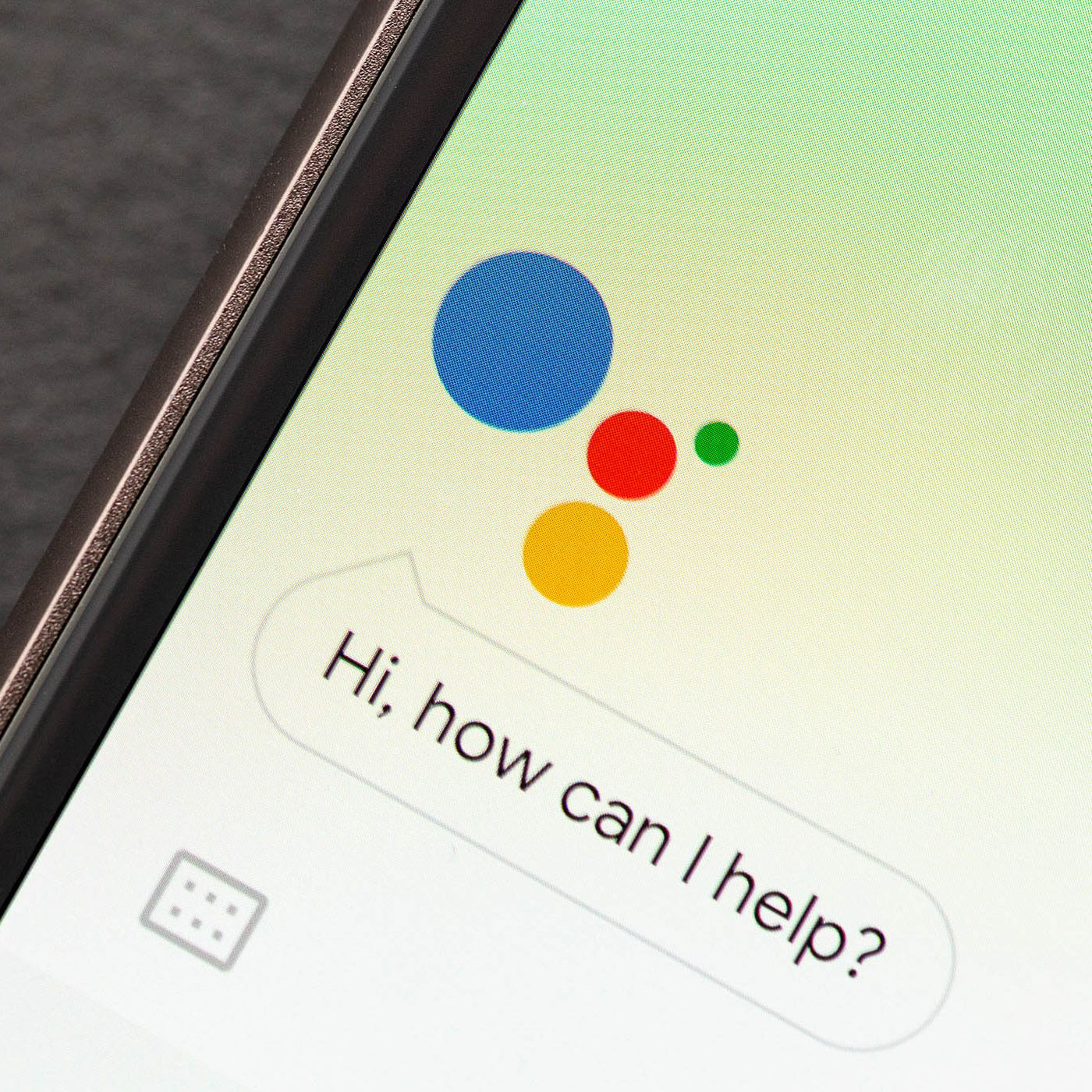 [Speaker Notes: The plan will ensure disparities are dealt with through targeting communication barrier, improving the source of medical management information and a deliberated recovery plan involving local jurisdiction, and inter-professional healthcare contribution. Communication barrier management ensures the people are involved in effective interventions by the fire and police departments, hence communication is important to address this corporation. Incorporating local leadership includes involving the community in building their knowledge base through empowering the relevance of the cultural leadership and their importance in allowing the disaster recovery team to engage the community. The deliberation team will include inter-professional team players, hence uniformity in the healthcare management practice.]
HEALTH AND GOVERNMENT POLICIES IN THE DRP
The government allows local jurisdictions with individual recovery plans, which reflect individual cultural aims in their individual practice resiliency.
The local jurisdictions in disaster recovery planning are dominated by healthcare practitioners in emergency management specialty. These bring training and expertise to the implementation of the recovery plan.
The state policies in disaster recovery planning incorporate local variables. The states approve the local recovery plans.
The government will provide funding of the public health education outings and incentives for the healthcare workers of the recovery plan.
[Speaker Notes: The government and healthcare professionals in the recovery plan determine the quality of the recovery process and are an important aspect of the plan. They include provision of mandate in approving the plan and enabling it in different ways (Berke et al., 2014). These two institutions, the government and the healthcare policies, include striving for resiliency in the recovery plan. Allowing the local jurisdiction recovery plans include giving consideration to the cultural demands of the people, which are readily known and considered by the jurisdiction members such as the local police department. The healthcare practitioners in the recovery planning give a knowledge based consultation. State policies appreciate diversities in different disaster hit communities. Funding is an important aspect to promote quick recovery in the form of resource allocation and providing incentives for the healthcare givers implementing the plan.]
Summarized web-content with searchable databases of health resources. 
Social media content since the current times people depend on such sites to search for answers.
Faculty meetings, e.g. emergency department meetings to assess the situation.
Local jurisdiction departments. This include use of community stakeholders to engage the community in the recovery plan when addressing the community, hence easier coordination through reduced distance.
ENHANCING COMMUNICATION AND INTERPROFESSIONAL Collaboration
[Speaker Notes: Enhancing communication in the recovery plans includes coordination of departmental health and response team professions in disaster management and emergency medicine, which will include finding information sources, such as websites and social media platforms (Allen, 2014). The process of enhancing communication also includes the use of local community enhancers who are in close contact. Web content, during the recovery process, the stakeholders and community have no time to go through lengthy content, especially when knowledge is being established. Social media provides an important source of news in monitoring the progress of the recovery plan implementation. Faculty meetings provide a platform for updates on the recovery implementation to the stakeholders.]
COMMUNITY STAKEHOLDERS TO SEEK APPROVAL
Local jurisdictions, e.g. Local police department, local fire department
State planner
Senior planners from planning agencies
The direct community impacted by the disaster
[Speaker Notes: In order for the recovery plan to be implemented swiftly, several leaders and community groups need to be involved in the recovery exercise (Berke et al., 2014). The involvement includes seeking approval for the public health practitioners and engaging the community in the recovery process, such as conducting the disaster drills, and developing the contingency plans. The response team needs to involve the local response team to provide a socially and culturally accepted practice, especially during public health education sessions. The state planner is supposed to determine the budgets and resource allocation to the recovery response team, from the government leaders. The senior planners are supposed to approve and help in implementing the recovery plan. The community are the beneficiaries of the recovery plan hence their involvement and approach is important, during seeking of approval.]
COMPELING CASE TO Be approved
The DRP will bring the following positives to the community after the disaster:
Returning to a new normal. This community will be equipped with necessary skills to deal with future disaster strikes. In addition, the community will be able to return to new normal in the next two months after weekly engagement with the healthcare team.
Transformative resiliency, where the community rebuilding will be based on encouraging the people to identify hazards and eliminate the risks to their health. This includes the local fire department repairing the water supply.
Community will be equipped with flexible rebuilding strategies, based on enough knowledge to recover from future disasters.
Community will acquire knowledgeable local planners for future local planning and independent sustenance in future disasters, including a well-equipped police and fire department.
[Speaker Notes: The benefits for this recovery plan will be based on preventing health outbreaks and future preparedness (Berke et al., 2014). The plan includes educating the community on independence and giving skills to develop independent future plans, create capable local leadership, and quick future response implementation. Returning to a new normal includes inculcating the community with culturally acceptable disaster drills.]
REFERENCES
Allen, C. (2014). A resource for those preparing for and responding to natural disasters, humanitarian crises, and major healthcare emergencies. Journal Of Evidence-Based Medicine, 7(4), 234-237. https://doi.org/10.1111/jebm.12127
Adhikari, B., Mishra, S., & Raut, S. (2016). Rebuilding Earthquake Struck Nepal through Community Engagement. Frontiers In Public Health, 4. https://doi.org/10.3389/fpubh.2016.00121
Berke, P., Cooper, J., Aminto, M., Grabich, S., & Horney, J. (2014). Adaptive Planning for Disaster Recovery and Resiliency: An Evaluation of 87 Local Recovery Plans in Eight States. Journal Of The American Planning Association, 80(4), 310-323. https://doi.org/10.1080/01944363.2014.976585